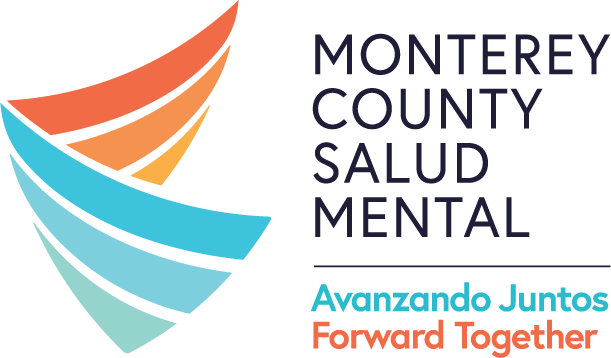 Ley de Servicios de Salud Mental (“MHSA” por sus siglas en ingles) Ajuste del Año Fiscal 2022
Introducción al Proceso de 
Planificación del Programa Comunitario
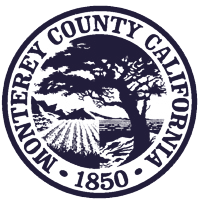 BEHAVIORAL HEALTH BUREAU
MONTEREY COUNTY HEALTH DEPARTMENT
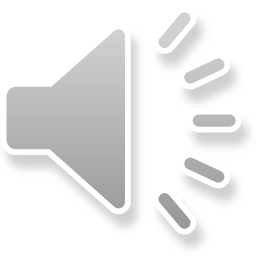 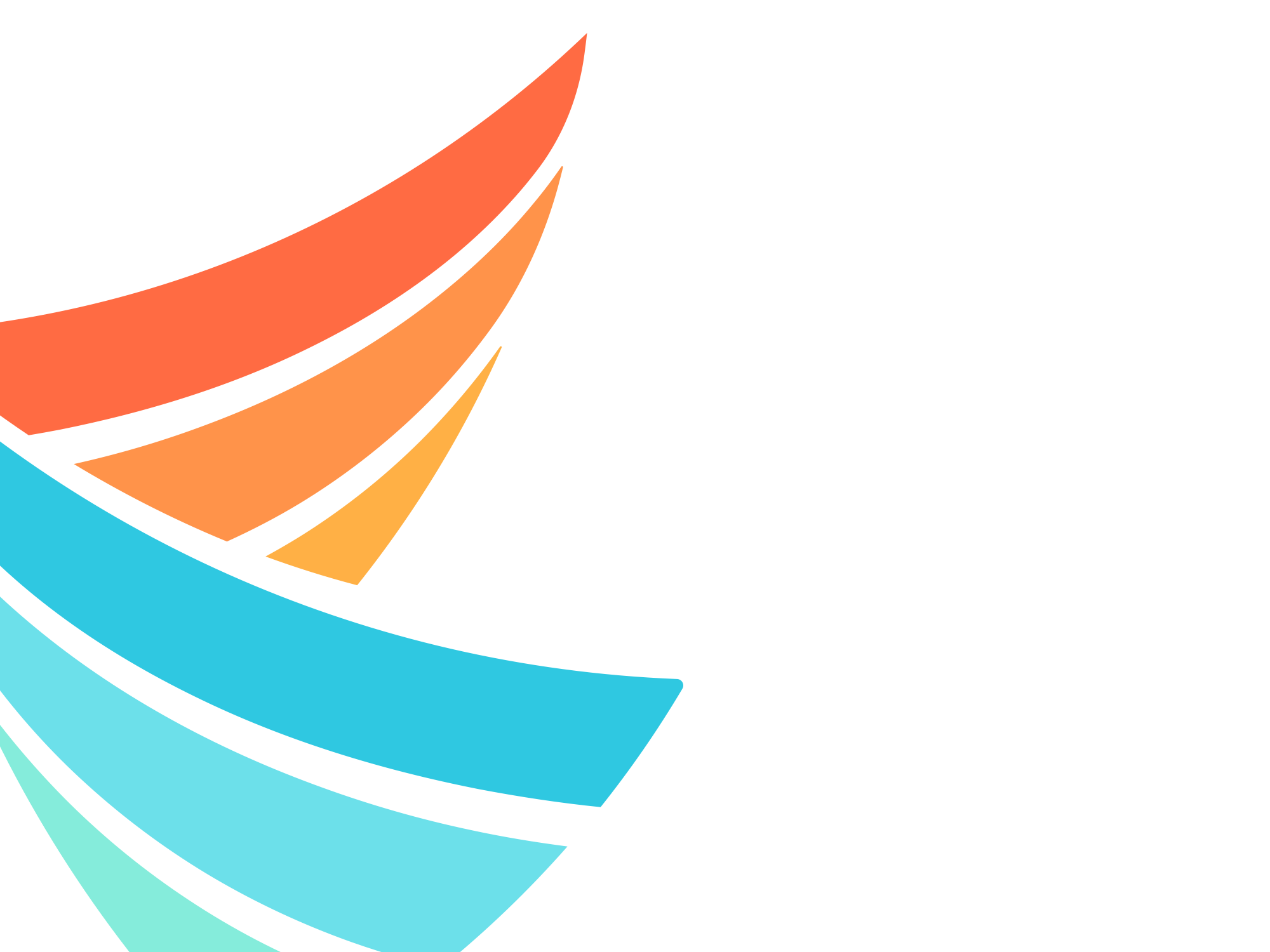 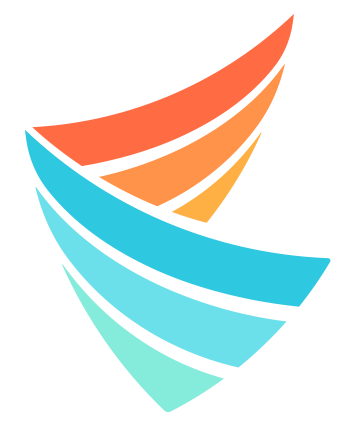 Durante el año fiscal 2019-2020 (“AY20"), el Departamento de Salud Mental del Condado de Monterey, en colaboración con personas interesadas de la comunidad, llevó a cabo un proceso de planificación para desarrollar y finalizar nuestro "Programa y Plan de Gastos Trienal de “MHSA” para los años fiscales 2021-2023".
El Plan cubre el período del 1 de julio de 2020 hasta el 30 de junio de 2023. Un año fiscal empieza el 1 de julio y termina el 30 de junio del ano siguiente.
Como requerido por las reglas de “MHSA”, estamos comenzando el proceso para preparar nuestra "Actualización Anual para el año fiscal 2022“ (1 de julio de 2021 – 30 de junio de 2022).
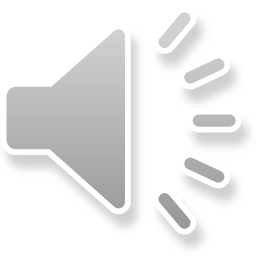 MONTEREY COUNTY SALUD MENTAL
2
¿Cuáles son los objetivos del proceso de ajuste del año fiscal?
Introducir de nuevo a nuestra comunidad nuestro plan actual de 3 años. 
Obtener comentarios sobre:
¿Según la descripción en el Plan de 3 Años, actualmente cómo satisfacen los servicios y programas acerca las necesidades de salud mental de nuestra comunidad?
¿Cuáles son los temas mas importantes sobre salud mental en el Condado de Monterey? 
¿Cómo podría mejor satisfacer estas necesidades el Departamento de Salud Mental?
Hacer ajustes en nuestro plan actual de 3 años, según sea necesario, para reflejar los cambios en las estimaciones de financiamiento y la capacidad de los programas en el Año Fiscal 2021-22.  
Informarle a la comunidad sobre los datos y resultados de programa del año fiscal 2019-20.
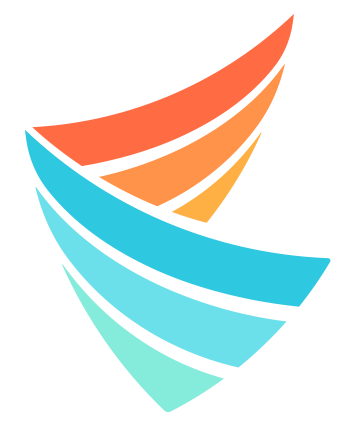 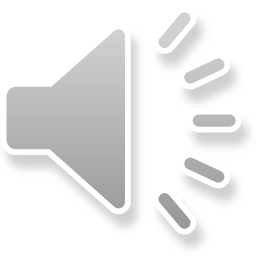 MONTEREY COUNTY SALUD MENTAL
3
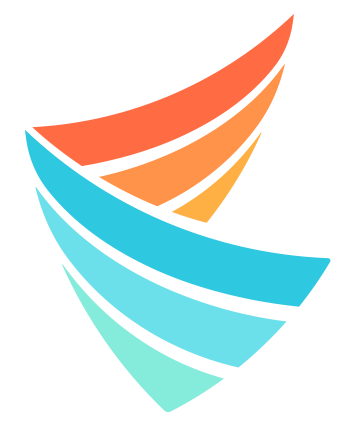 ¿Cuáles son los elementos del proceso de ajuste del año fiscal?

Llevaremos acabo alcances a comités locales, grupos de trabajo, y comités consultivos para obtener información adicional de los residentes del condado de Monterey, especialmente alcances a los siguientes grupos:
Individuos pasando por problemas de salud mental y sus familias;
Proveedores de servicios de salud mental y servicios relacionados como la salud física y servicios sociales;
Educadores y representantes de la educación;
Agencias de Servicios Sociales;
Representantes de la aplicación de la ley; Y
Cualquier otra organización que represente los intereses de las personas con problemas de salud mental y sus familias.
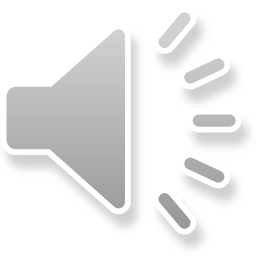 MONTEREY COUNTY SALUD MENTAL
4
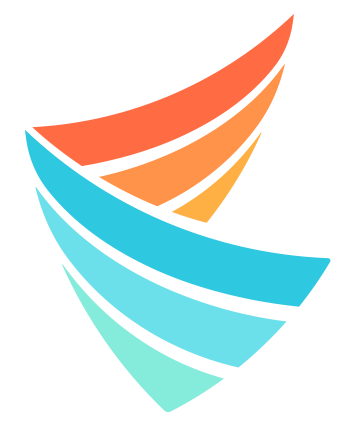 ¿Cuáles son los elementos del proceso de ajuste del año fiscal? a continuación 

2. Encuestas electrónicas por internet para proveedores y miembros de la comunidad
3. "Sesiones de Escucha" virtuales a través de Zoom en inglés y español
4. Entrevistas de interesados clave
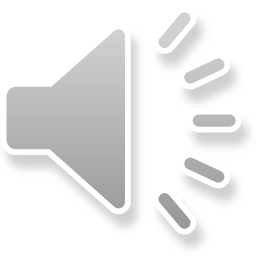 MONTEREY COUNTY SALUD MENTAL
5
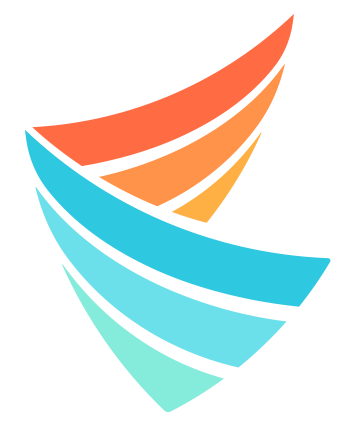 ¿Cuáles son los pasos necesarios para la revisión y aprobación de cada ajuste del año fiscal?

Se distribuye una PROPUESTA del ajuste del año fiscal para su revisión y comentario durante un mínimo de 30 días.
Todos los comentarios/recomendaciones recibidos se presentan a la Comisión de Salud Mental del Condado de Monterey durante una Audiencia Pública.  
En esta Audiencia Pública, se invita al Público a hacer comentarios/recomendaciones adicionales sobre la Propuesta del ajuste del año fiscal.
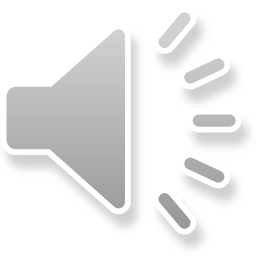 MONTEREY COUNTY SALUD MENTAL
6
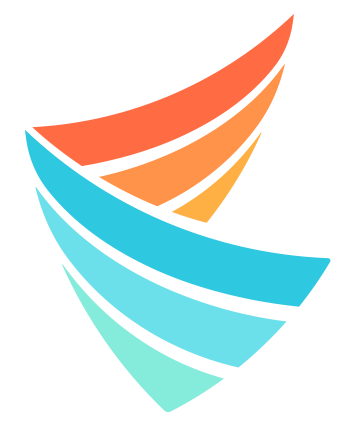 ¿Cuáles son los pasos necesarios para la revisión y aprobación de cada ajuste del año fiscal? – a continuación 

4.  La Propuesta se finaliza y se reenvía para su aprobación y adopción por la Junta de Supervisores del Condado de Monterey.
5.  Dentro de los 30 días de la aprobación, la Propuesta se remite al Departamento Estatal de Servicios de Salud (“Department of Health Care Services”) y a la Comisión de Supervisión y Rendición de Cuentas de los Servicios de Salud Mental (“Mental Health Services Oversight & Accountability Commission”).
6.  El ajuste del año fiscal finalizado se publica en nuestra pagina de internet bajo “MHSA”.
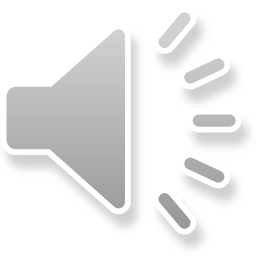 7
MONTEREY COUNTY SALUD MENTAL
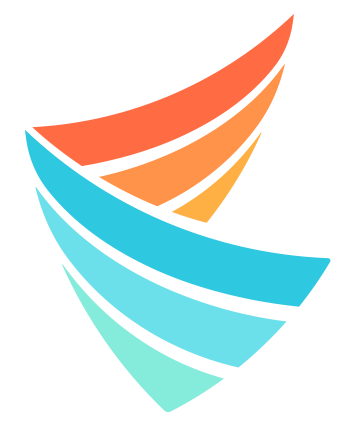 Formas de participar en el proceso de planificación del ajuste del año fiscal:  actualizaciones anuales:

Complete una encuesta electrónica por medio de nuestra página de internet de “MHSA”
Asistir a una “Sesión de Escucha" virtual
Presentar comentarios/recomendaciones por escrito sobre el proyecto del ajuste durante el período de comentarios públicos que estará abierto por 30 días
Asistir a la Audiencia Pública de la Comisión de Salud Mental del Condado de Monterey (se llevará acabo virtualmente) y proporcione sus comentarios:
por escrito antes de la reunión, o
verbalmente durante la Audiencia Pública.
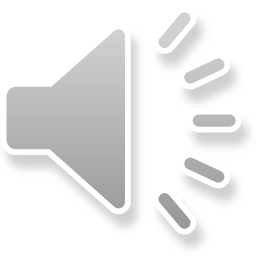 MONTEREY COUNTY SALUD MENTAL
8
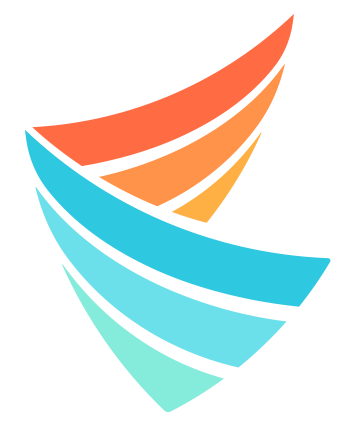 Para más información, lea el documento "Preguntas Frecuentes" publicado en nuestra pagina de internet bajo “MHSA.”

También puede enviar cualquier pregunta sobre “MHSA” a:
Email: 411-MHSAPublicComment@co.Monterey.ca.us

O:	MHSA Coordinator
	Monterey County Behavioral Health
	1270 Natividad Road
	Salinas, CA 93906
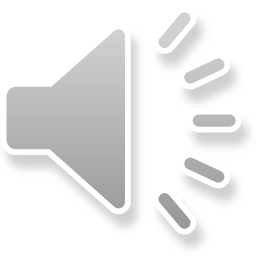 MONTEREY COUNTY SALUD MENTAL
9
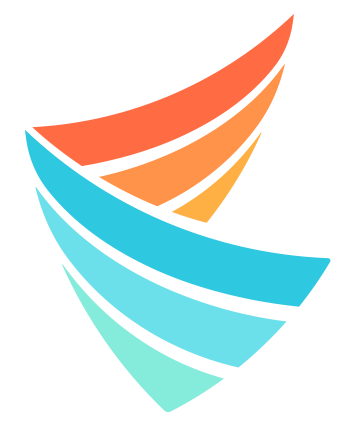 Gracias Por Su Interés en el Programa de “MHSA” de Servicios de Salud Mental del Condado de Monterey!
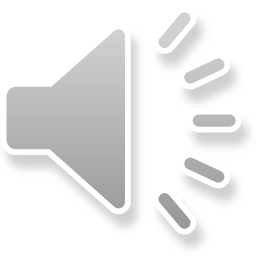 MONTEREY COUNTY SALUD MENTAL
10